Новосибирск, МБОУ Лицей №130 имени академика М.А.Лаврентьева
Итоги 2009-2010 учебного годаи перспективы развития лицея на 2010-2011 учебный год
СЕНТЯБРЬ 2010
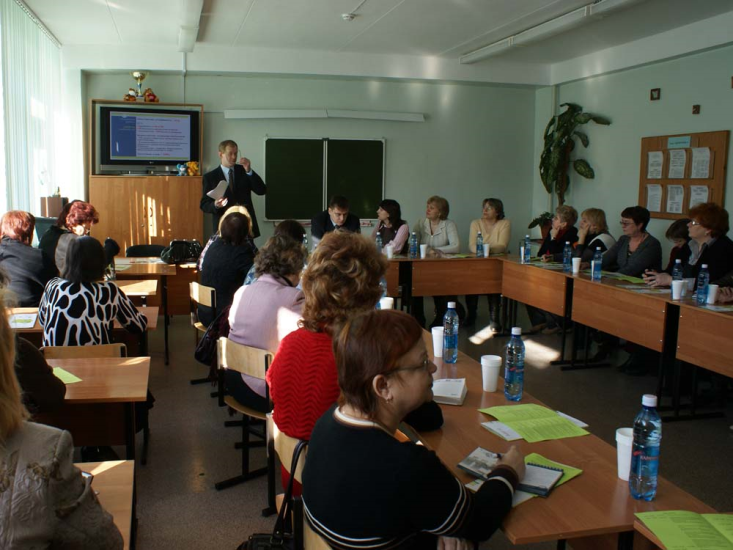 2010 
Год учителя
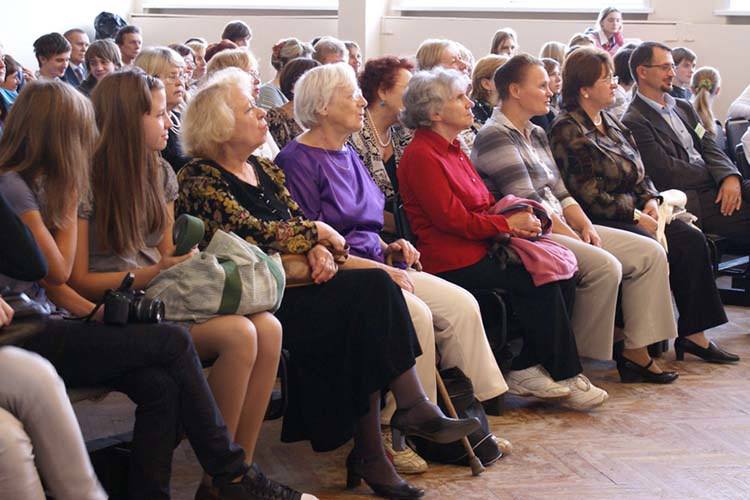 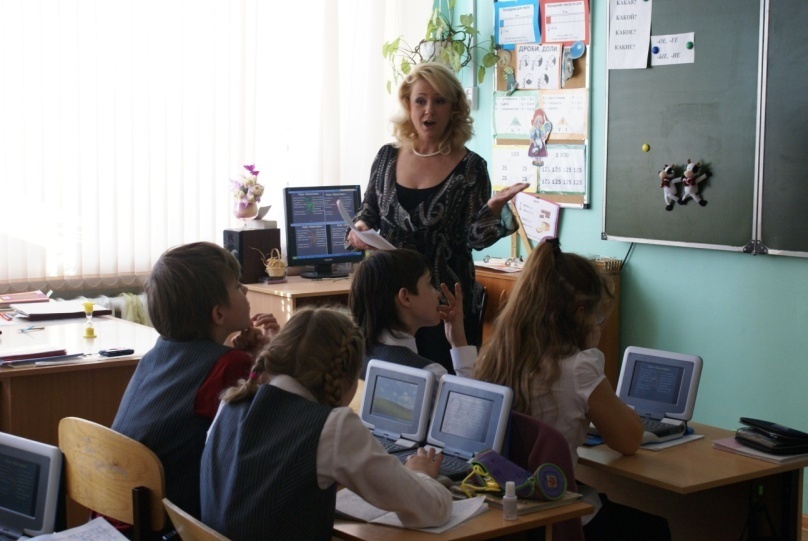 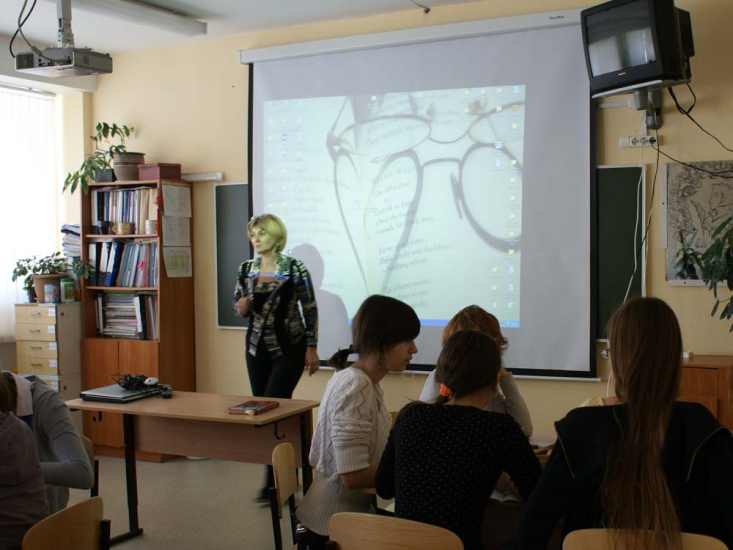 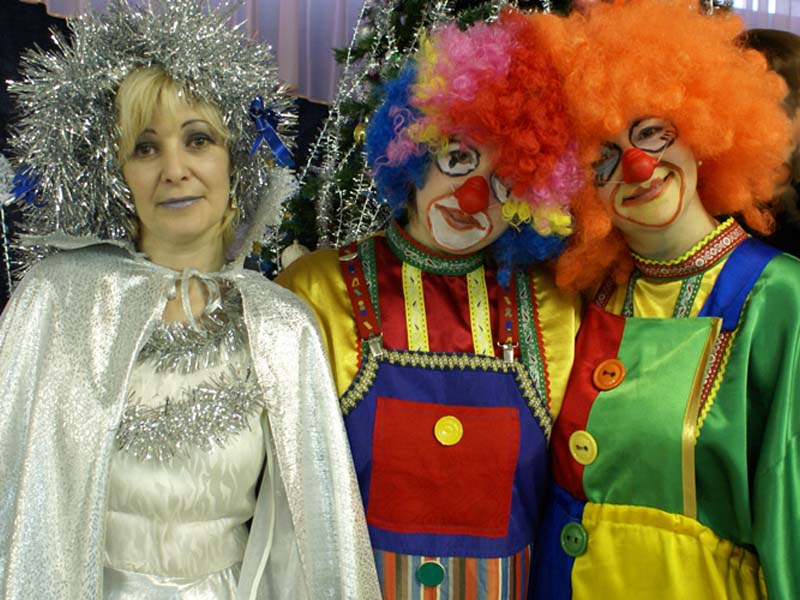 Участие в национальном проекте «Образование»
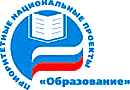 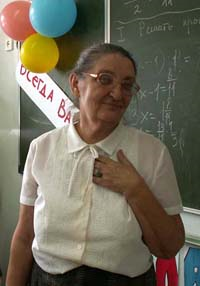 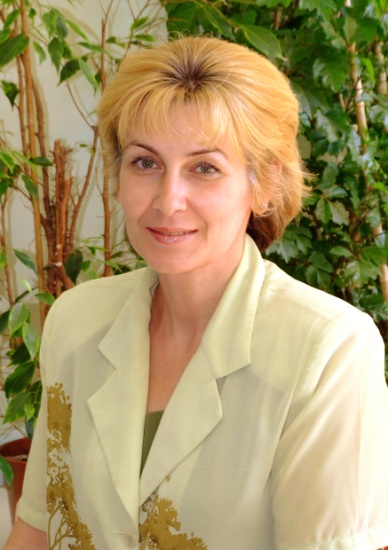 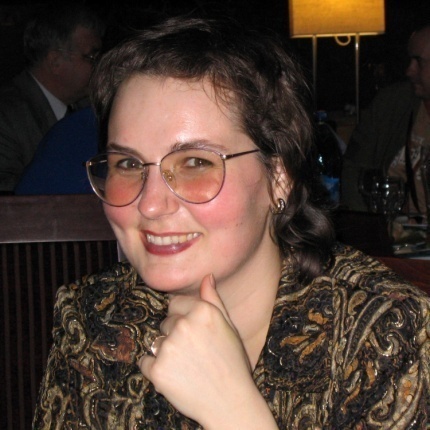 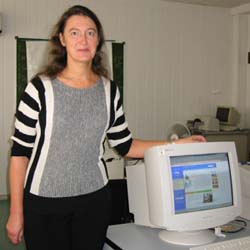 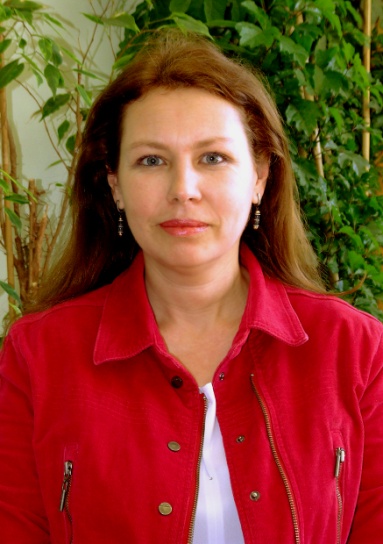 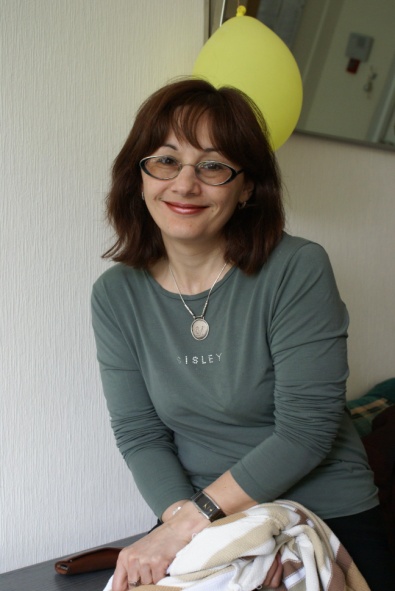 Таныгин Борис Леонтьевич
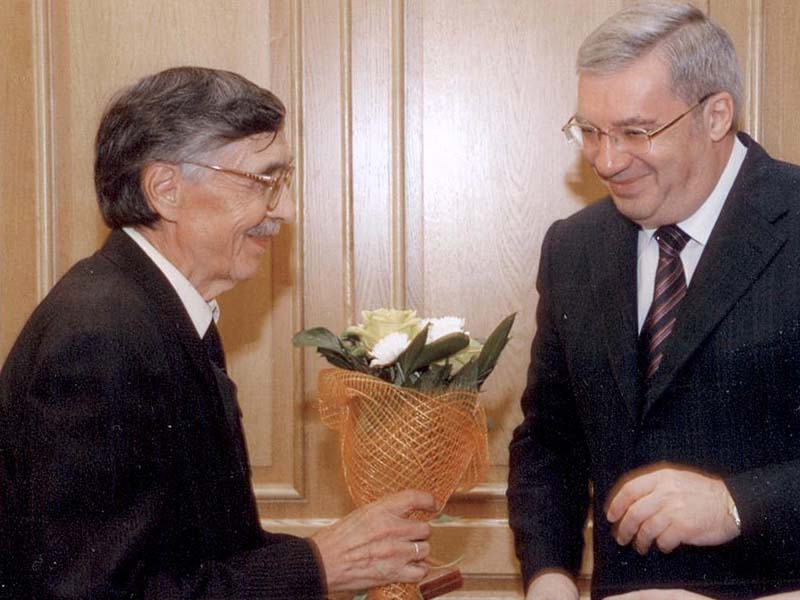 «Заслуженный учитель России»,
лауреат Всероссийского конкурса школьных учителей физики и математики  фонда Д.Зимина «Династия»
Повышение квалификации
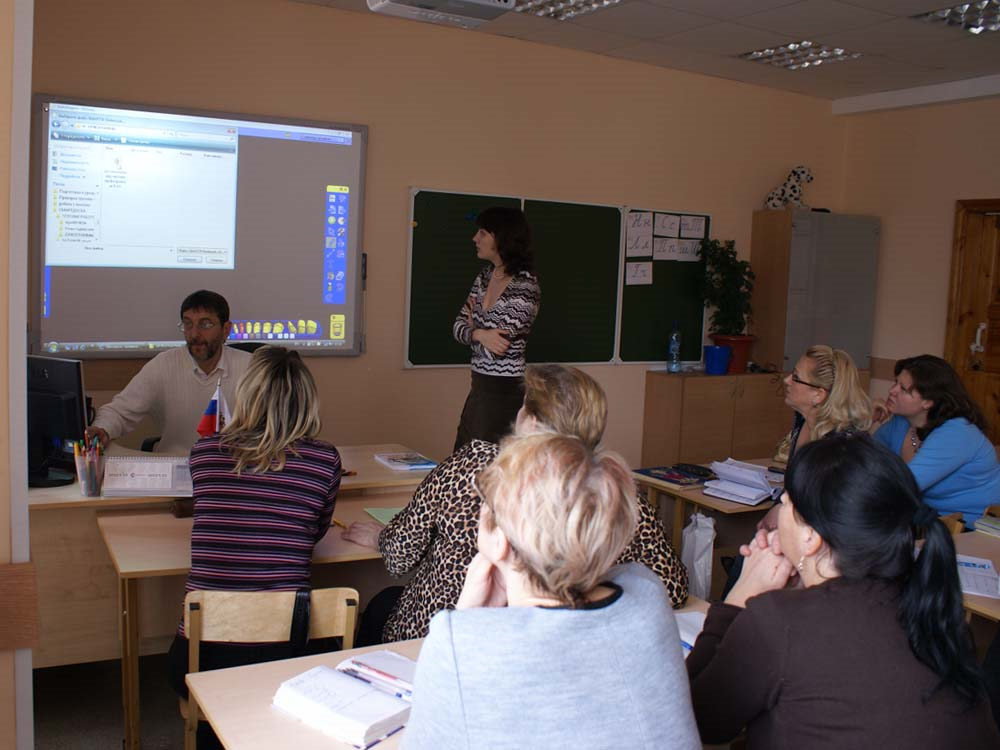 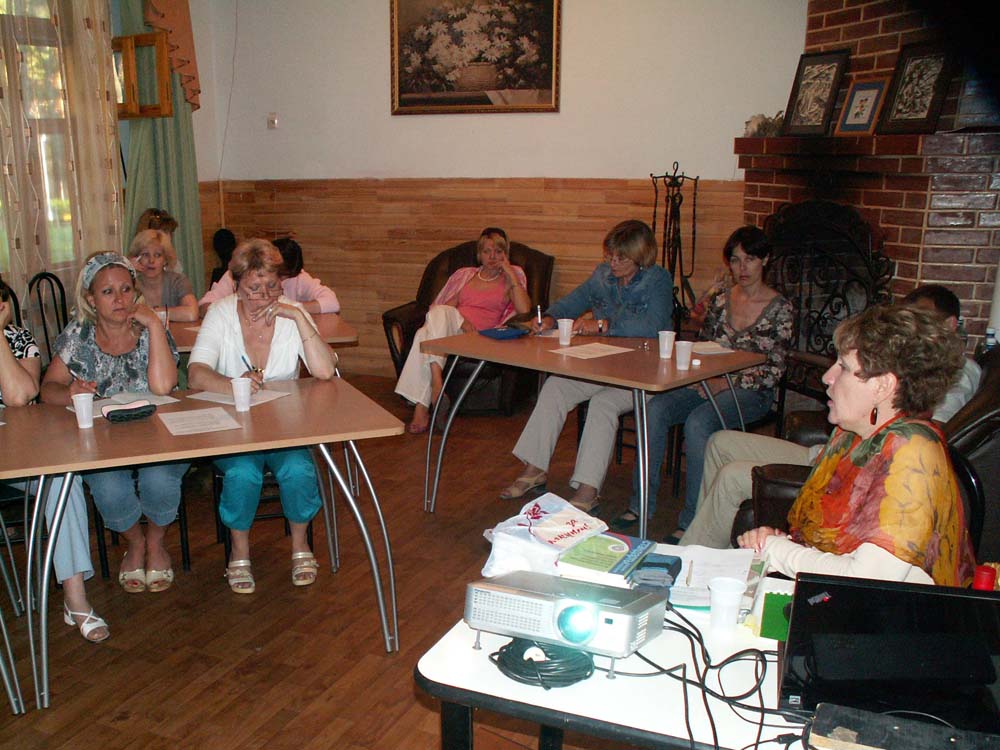 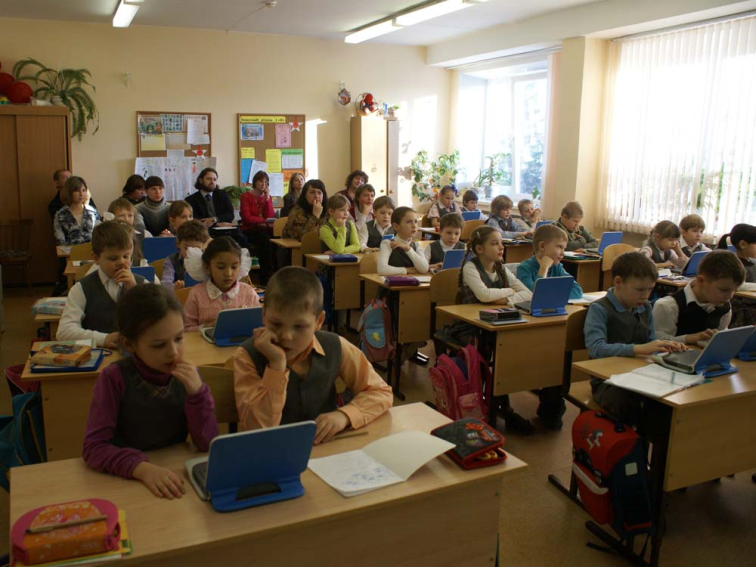 Семинары на базе лицея
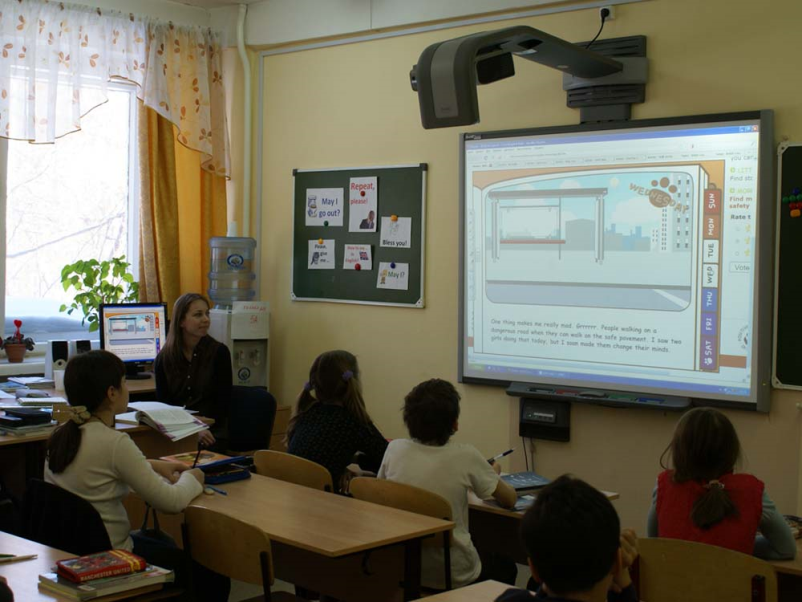 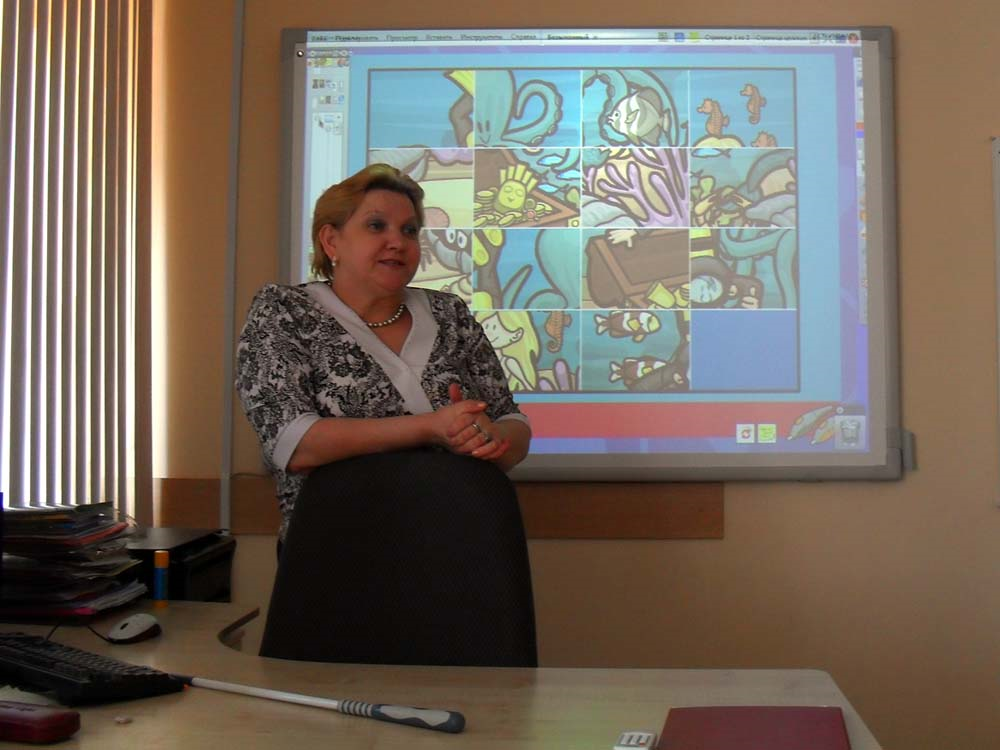 50-летие лицея
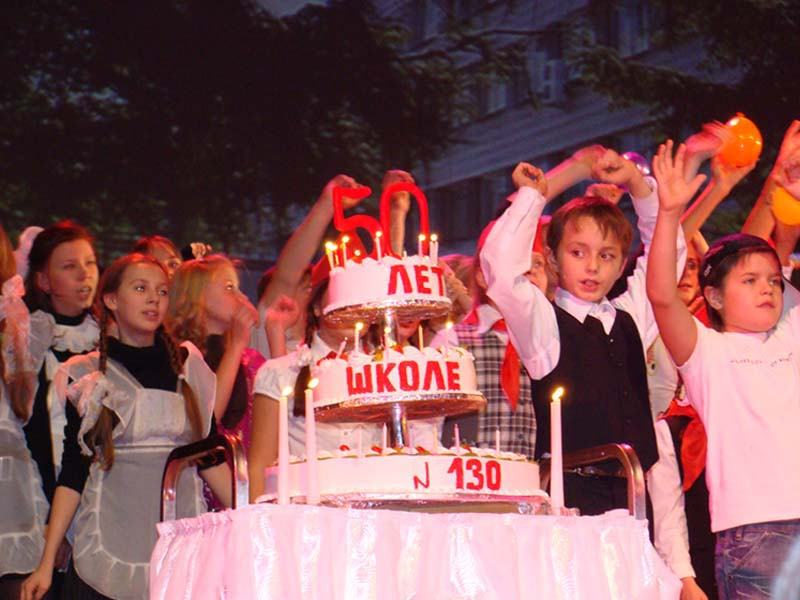 Презентация книги «130-ка Forever!»
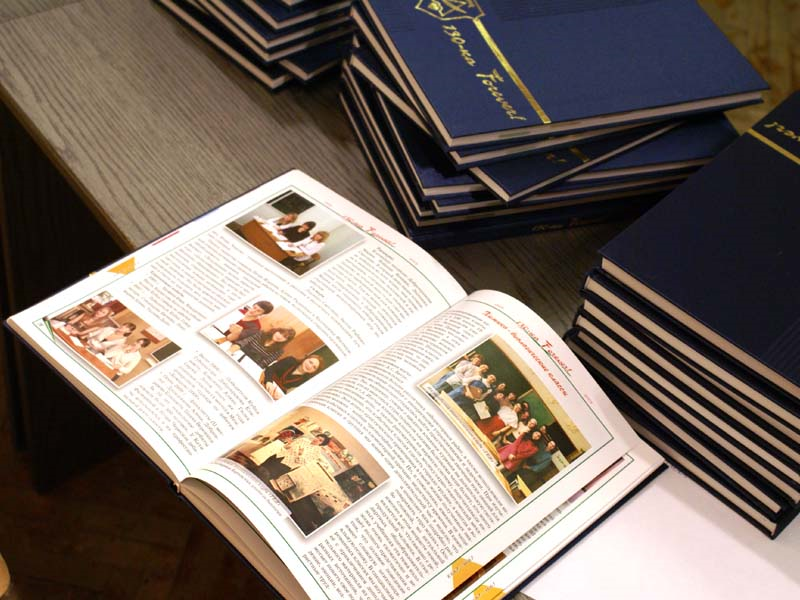 Традиционный школьный фестиваль
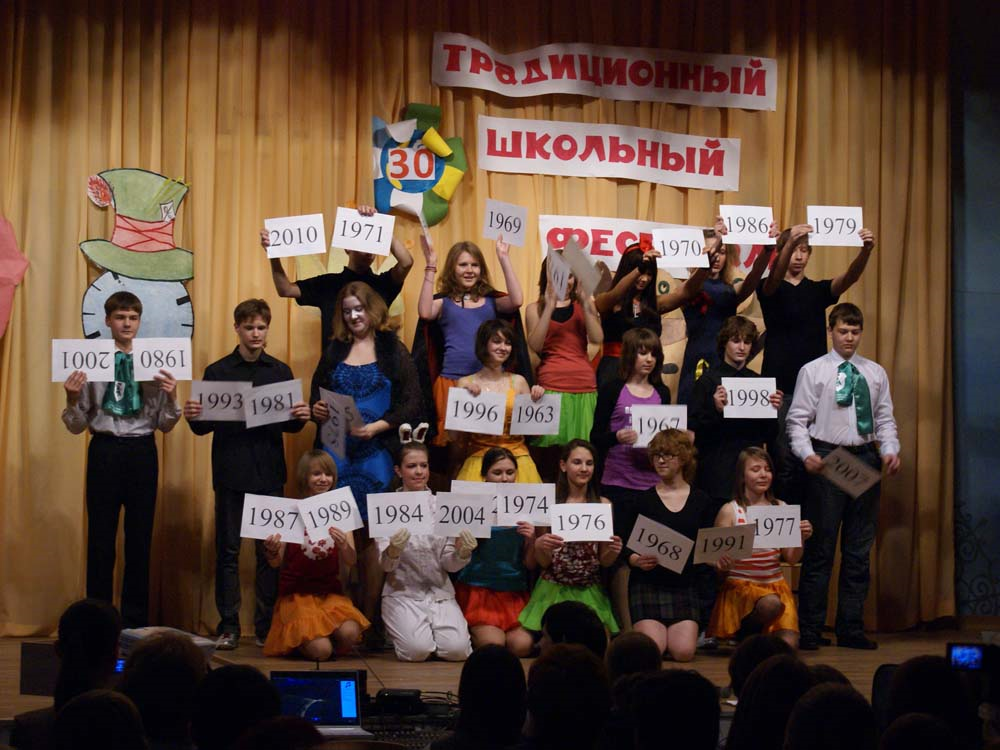 Традиционный школьный фестиваль
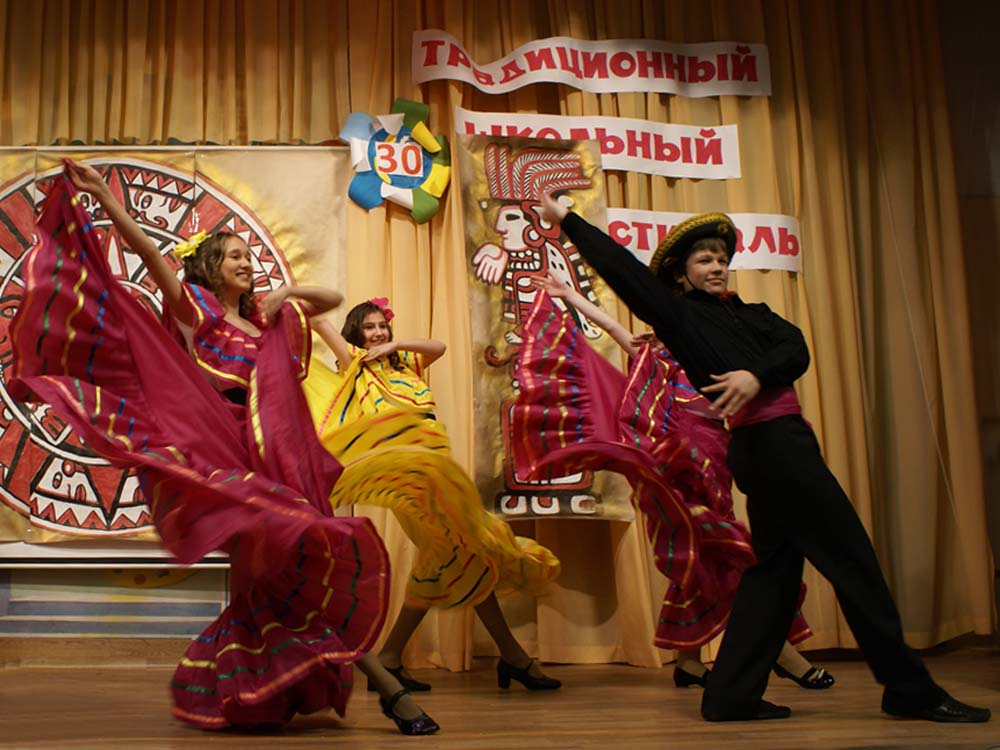 Вахта памяти
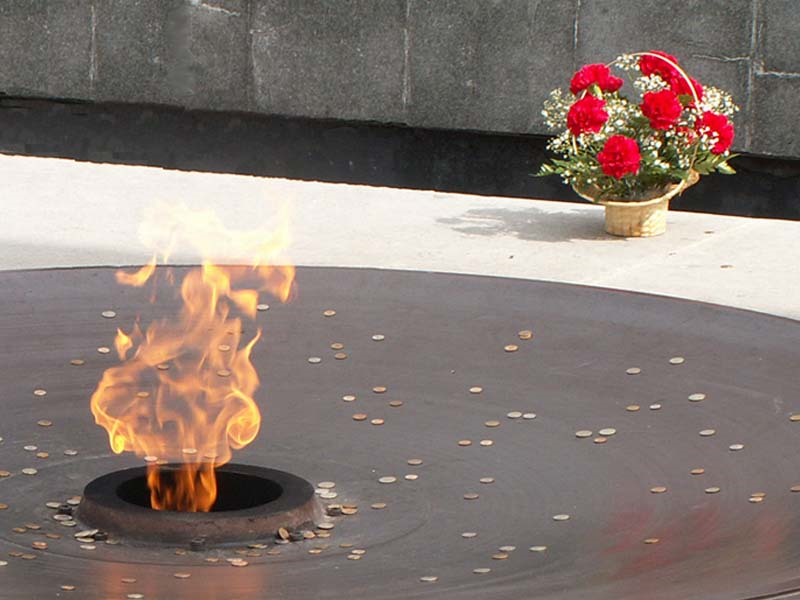 Участие в олимпиадах
100 баллов
Затримайлов Кирилл, физика
Лифшиц Дан, математика
Результаты ЕГЭ
Более 90 баллов
Чеплакова Анастасия, химия, 96
Затримайлов Кирилл, русский язык, 94
Макарова Лидия, английский язык, 94
Бутенко Евгений, информатика, 90
Навыки проектной творческой деятельности
Результаты ЕГЭпо истории
Навыки проектной творческой деятельности
Средний балл:
РФ – 49 баллов
Новосибирская область – 44 балла
город Новосибирск – 45 баллов
Советский район – 51 балл
Лицей №130 – 55 баллов

Александров Павел – 75 баллов
Золото
Затримайлов Кирилл и Чеплакова Анстасия

Серебро
Бовкун Мария, Макарова Лидия, Клем-Мусатова Анастасия и Ожерельева Анастасия


Общее поступление – 98,8%
НГУ – 62%
МедалистыПоступление в вузы
Навыки проектной творческой деятельности
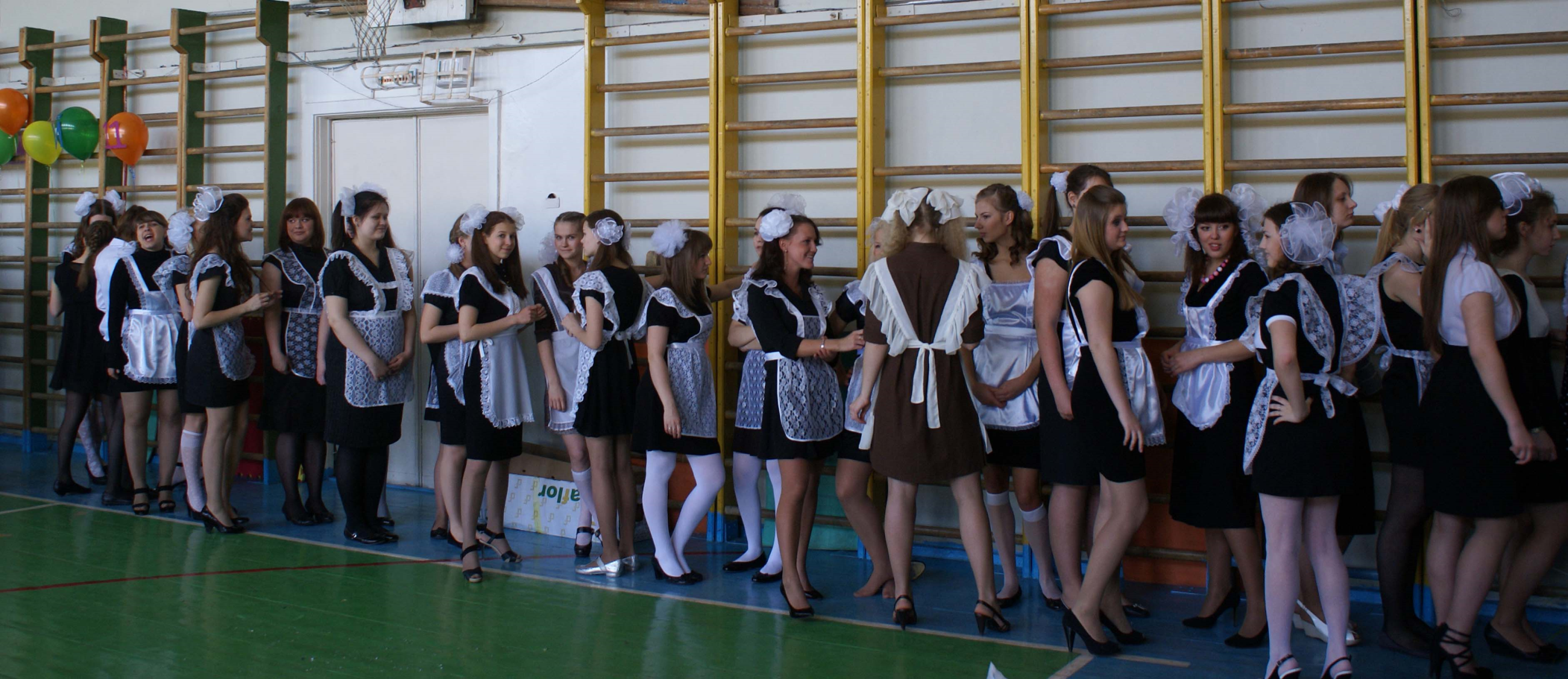 Программа развития лицея 
на 2009-2012 годы
Культура личности
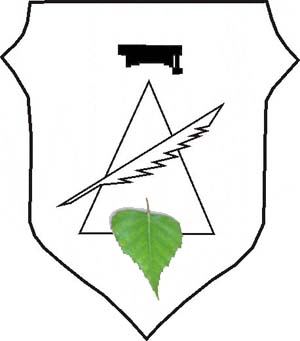 Формирование культуры личности лицеиста в условиях развивающейся образовательной модели школы
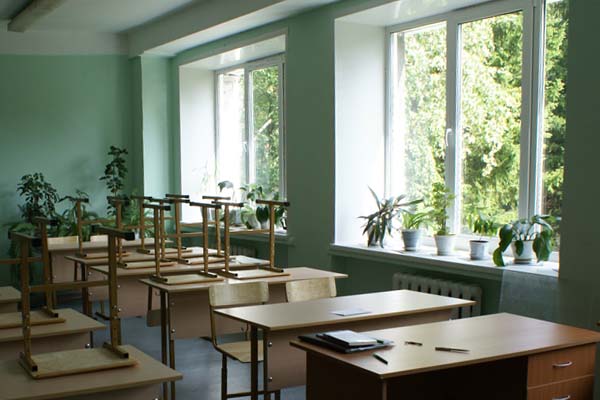 Обновленная школа
Навыки проектной творческой деятельности
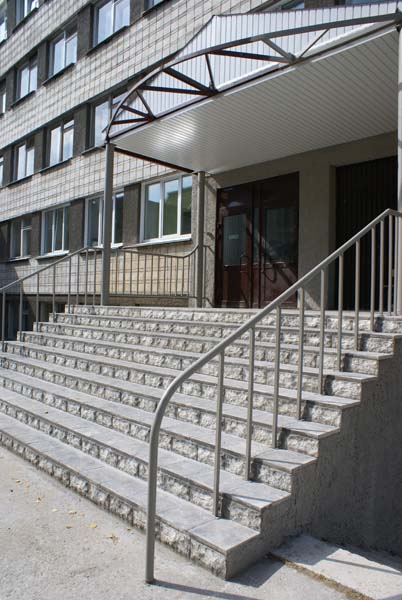 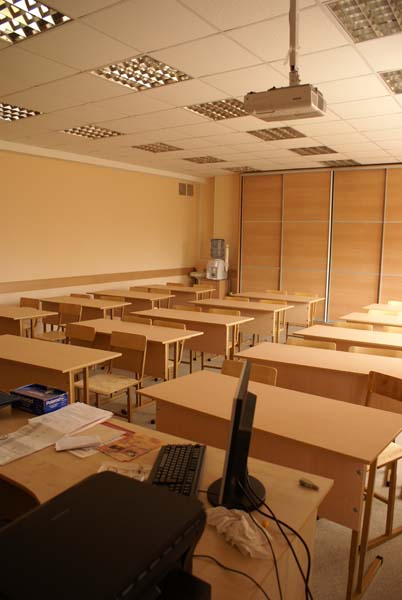 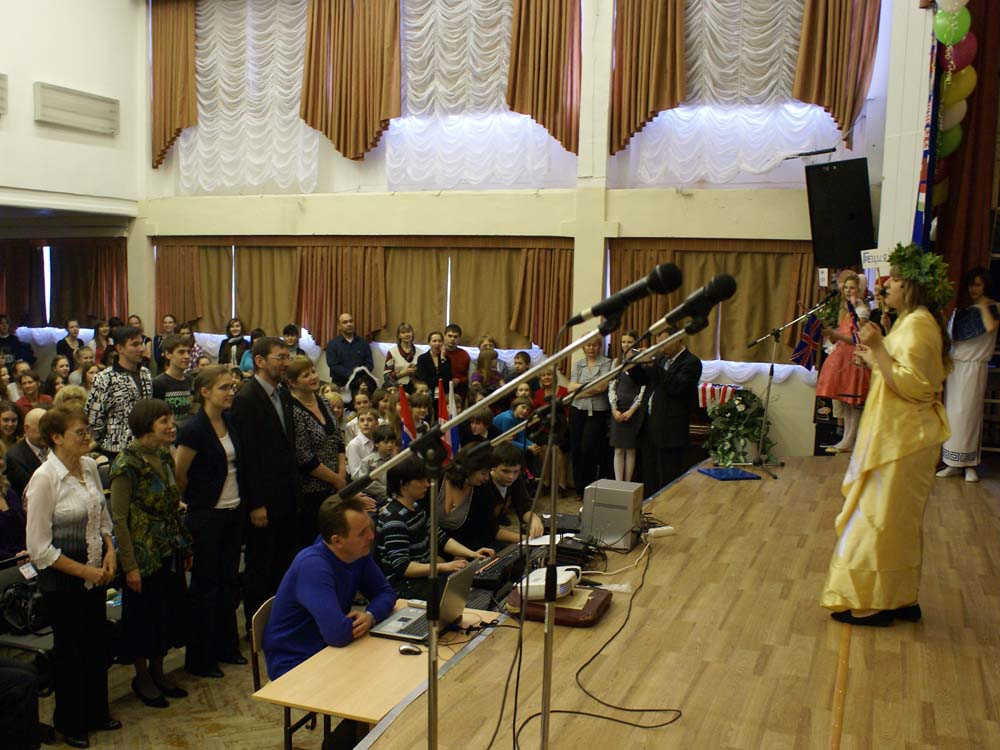 Техника
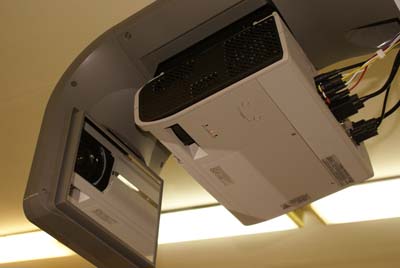 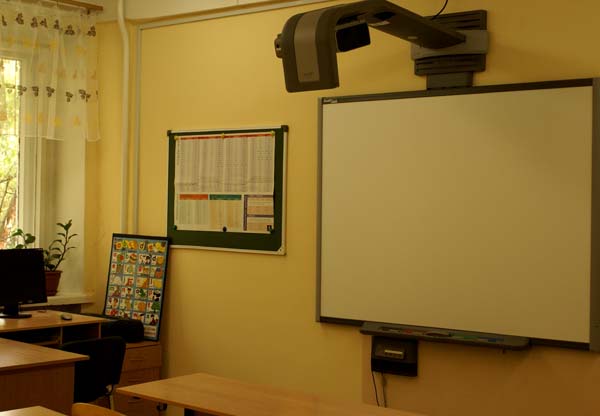 Навыки проектной творческой деятельности
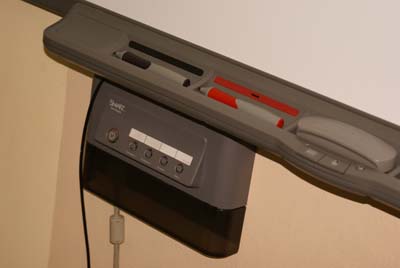 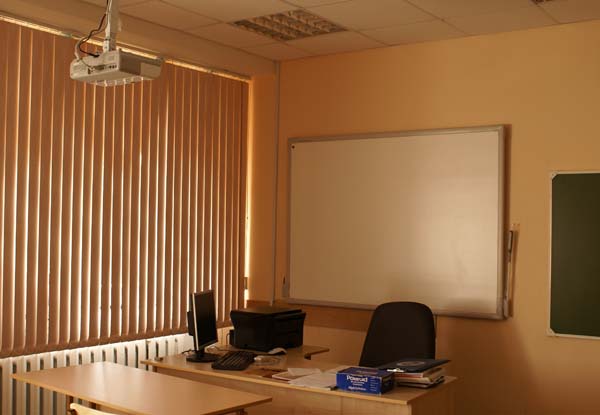 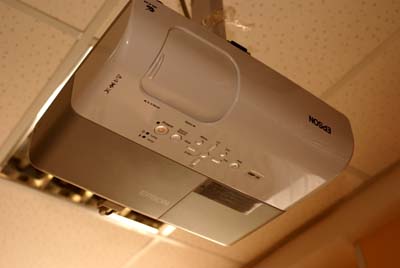 Современное мультимедийное оборудование
Направления развития
Навыки проектной творческой деятельности
участие педагогов в управлении лицеем

 совершенствование педагогических технологий

 разработка модели деятельности специализированных классов

 активизация исследовательской работы учащихся силами  педагогов и сотрудников институтов СО РАН, НГУ
Направления развития
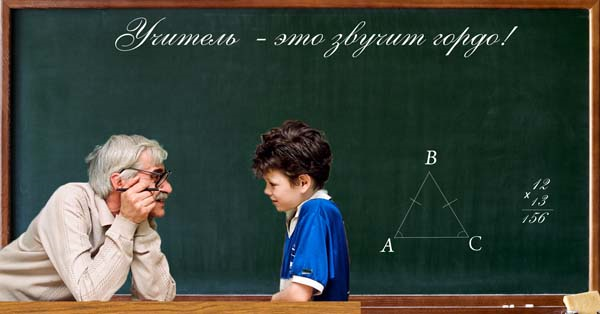 Навыки проектной творческой деятельности
Работа Андрющенко Владимира, ученика 8М класса, 
призёра Всероссийского Интернет-проекта "Учитель нашей новой школы».
Спасибо за внимание
Навыки проектной творческой деятельности